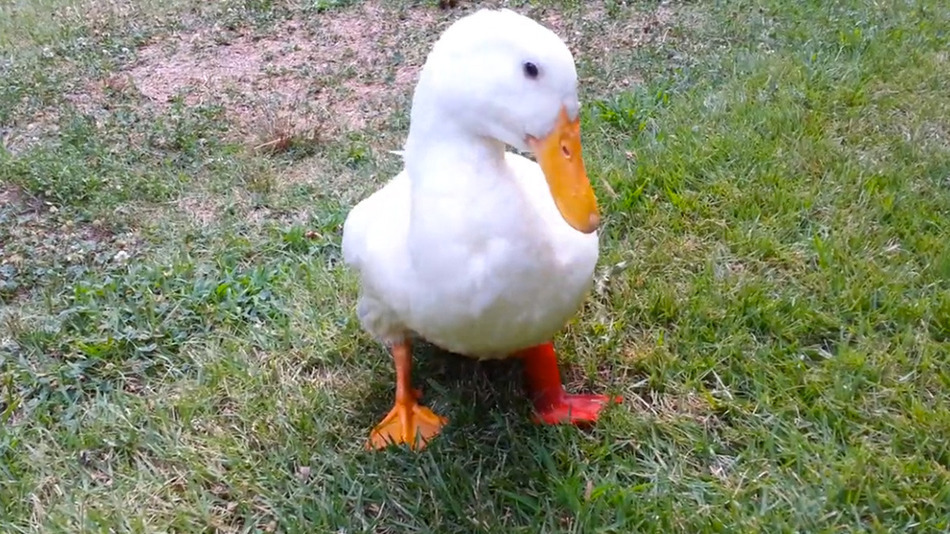 3D printen
https://www.youtube.com/watch?v=asJF3dBRyuU
Tot 1 minuut
Hoe werkt het?Wat is 3D?Digitaal bestand - tastbaar objectObject wordt laagje voor laagje opgebouwdcomputer maakt hier dunne laagjes van3D printer bouwt het weer laagje voor laagje opBestaat al meer dan 25 jaar
Materialen
Nylon (panty’s, tandenborstel)
Metaal
Hout
Voedsel
Poeder
Kunststof
Papier
Voedsel (chocolade)
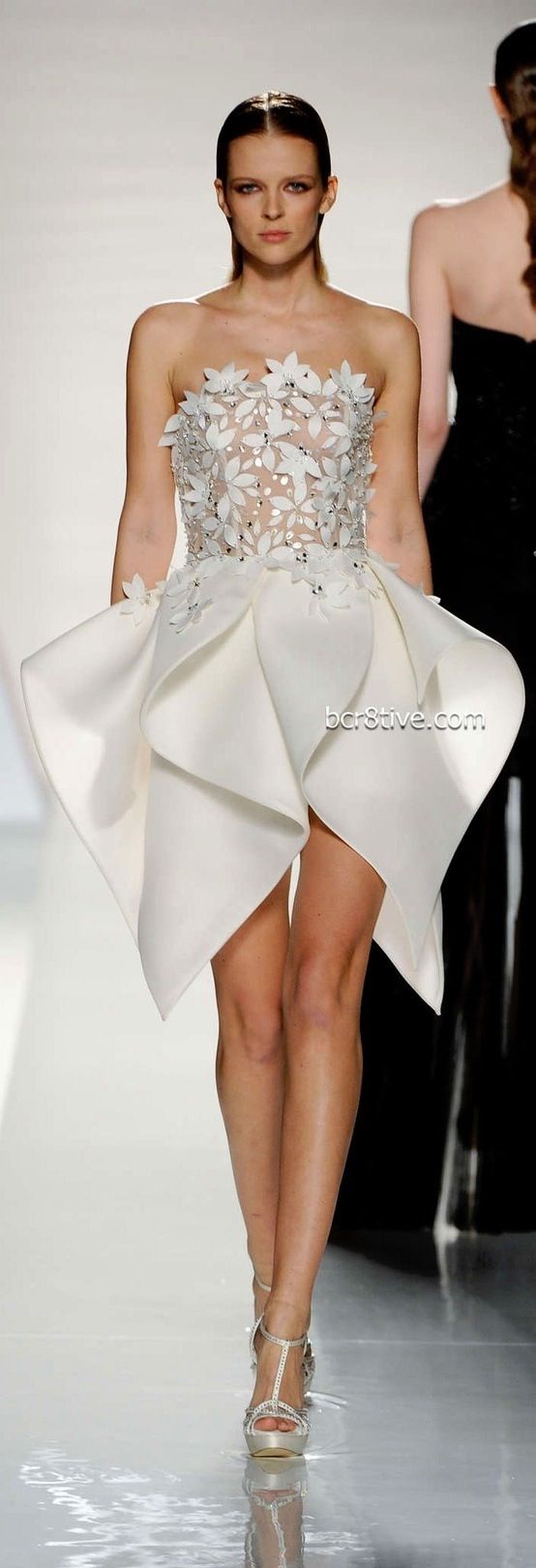 VOORBEELDEN
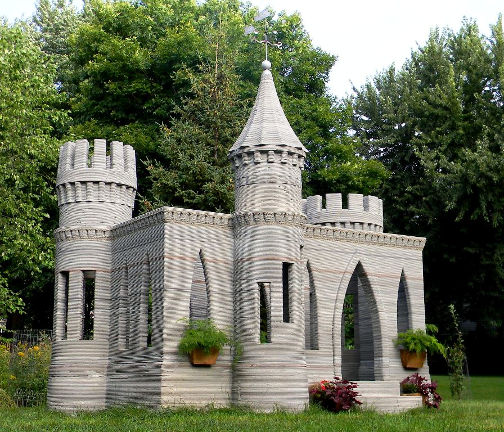 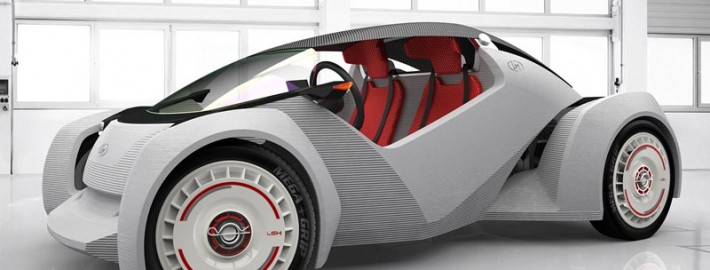 Opdracht: beker of sleutelhanger maken in Tinkercad
Inloggen

Ga naar: www.tinkercad.com
Klik op: sign in
Naam: jackyvandervelde@hotmail.nl
Wachtwoord: JackyBrechje1